Qari mill-Ktieb 
ta’ Rut
Rut 2, 1-3.8-11; 4, 13-17
Nagħomi kellha wieħed jiġi minnha min-naħa ta’ żewġha; kien bniedem għani ħafna, mill-familja ta’ Elimelek u kien jismu
Bogħaż. U Rut, 
il-Mowabija, qalet lil Nagħomi: 
“Ħa mmur fir-raba’, u 
nlaqqat is-sbul minn wara
min juri ħniena miegħi.”
U Nagħomi weġbitha:
“Mur binti.”
U marret tlaqqat fir-raba’
minn wara l-ħassada.
U messitha għalqa minn 
ta’ Bogħaż, li kien wieħed mill-familja ta’ Elimelek.
U Bogħaż qal lil Rut: 
“Ara, qiegħda tisma’, binti.
Tmurx tlaqqat f’għalqa oħra. U lanqas ma għandek twarrab minn hawn: ibqa’ mal-ħaddiema bniet tiegħi. Żomm
għajnejk fuq l-għalqa li jkunu jaħsdu, u imxi warajhom. Ara, wissejt 
lill-ħaddiema biex ma jmissukx. Meta jieħdok
l-għatx mur ħdejn il-ġarar, u ixrob mnejn jixorbu 
l-ħaddiema.”
U niżlet wiċċha fl-art u
qaltlu:
“Kif sibt ħniena f’għajnejk 
u ħarist lejja, jien, li jien 
mara barranija?”
U wieġeb Bogħaż:
“Qaluli b’kull ma għamilt
mal-kunjata wara l-mewt ta’ żewġek; ħallejt lil missierek u lil ommok u lil art twelidek, u tlaqt għal għand poplu li int xejn ma
kont tafu qabel.” 
Bogħaż ħa lil Rut, u saret martu, u resaq lejha, u 
l-Mulej taha li titqal u tiled iben. U n-nisa bdew jgħidu
lil Nagħomi:
“Imbierek il-Mulej, li ma
ċaħħdekx minn qarib feddej illum; ismu jkun magħruf f’Iżrael.
Hu jfarraġlek ruħek 
U jwieżnek fi xjuħitek, għaliex wilditu mart ibnek, li tħobbok, u li għalik hi aħjar minn seba’ wlied.”
U Nagħomi ħadet it-tarbija, 
u qegħditha f’ħoġorha u ħaditha biex trabbiha. U 
n-nisa tawha isem u qalu:
“Nagħomi tweldilha tifel!” 
U semmewh Għobed. 
Hu missier Ġesse, missier David.
Il-Kelma tal-Mulej.
R:/ Irroddu ħajr lil Alla
Salm Responsorjali
R:/ Ara, kif ikun imbierek il-bniedem li jibża’ 
mill-Mulej!
Hieni kull min jibża’ 
mill-Mulej,
kull min jimxi fit-triqat tiegħu!
Mix-xogħol ta’ jdejk inti tiekol;
hieni int, u riżqek tajjeb!
R:/ Ara, kif ikun imbierek il-bniedem li jibża’ 
mill-Mulej!
Martek tkun bħal dielja għammiela
fl-irkejjen ta’ darek;
uliedek bħal xitel 
taż-żebbuġ
madwar il-mejda tiegħek.
R:/ Ara, kif ikun imbierek il-bniedem li jibża’ 
mill-Mulej!
Ara, kif ikun imbierek
il-bniedem li jibża’ 
mill-Mulej!
Ibierkek il-Mulej minn Sijon!
Jalla tara l-ġid ta’ Ġerusalemm 
tul ħajtek kollha!
R:/ Ara, kif ikun imbierek il-bniedem li jibża’ 
mill-Mulej!
Hallelujah, Hallelujah
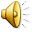 Il-Missier tagħkom wieħed hu, dak li hu fis-smewwiet
u l-mexxej tagħkom wieħed hu, il-Messija.
Hallelujah, Hallelujah
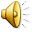 Qari mill-Evanġelju ta’ 
San Mattew
Mt 23, 1-12
R:/ Glorja lilek Mulej
F’dak iż-żmien, Ġesù kellem lin-nies u 
lid-dixxipli tiegħu, U qalilhom: 
“Fuq il-katedra ta’ Mosè
qagħdu l-kittieba u 
l-Fariżej. Mela kulma
jgħidulkom huma agħmluh u ħarsuh, iżda tagħmlux kif jagħmlu
huma, għax huma kliem biss għandhom, imma fatti xejn. Huma jorbtu qatet kbar u tqal u jgħabbuhom fuq spallejn ħaddieħor,
waqt li huma stess anqas
b’sebagħhom wieħed ma 
jridu jħarrkuhom. Kulma jagħmlu, jagħmluh għal għajnejn in-nies; għalhekk
ikabbru l-filatteri u jtawlu 
l-ġmiemen tagħhom. Iħobbu l-postijiet ewlenin
fl-imwejjed, u s-siġġijiet 
ta’ quddiem fis-sinagogi,
u jixtiequ min isellmilhom 
fil-pjazez u li n-nies
isejħulhom: ‘rabbi’.
Imma intom tħallux min isejħilkom: ‘rabbi’, għax
l-Imgħallem tagħkom wieħed hu, u intom ilkoll aħwa. U ssejħu lil ħadd:
‘missier’ fuq din l-art, 
għax il-Missier tagħkom
wieħed hu, dak li hu
fis-smewwiet. Hekk ukoll
tħallux min isejħilkom: ‘mexxejja’, għax
il-Mexxej tagħkom wieħed
hu, il-Messija.
Il-kbir fostkom għandu jkun il-qaddej tagħkom; 
min jitgħolla, jitbaxxa, 
u min jitbaxxa, jitgħolla.”
Il-Kelma tal-Mulej
R:/ Tifħir lilek Kristu